[Speaker Notes: It is necessary to solve the problem of food security and stable supply with a step-by-step integrated plan that protects the interests of all citizens and adapts to Mongolia's climate, geography, and resources. In doing so, it will be more effective to organize the state regulation in a correct, intelligent and comprehensive manner based on the integrated electronic management system based on the experience of many countries.]
SYSTEMS AND SOLUTIONS TO ENSURE SUSTAINABLE FOOD SUPPLY AND SECURITY
VICE MINISTER S. NARANTSOGT
2022.06.13
[Speaker Notes: LOGISTIC  OF AGRICULTURE , SUPPLY CENTERS, MANUFACTURING AND CLUSTER DEVELOPMENT "FOOD SECURITY" NATIONAL  IMPLEMENTATION PLAN]
CONTENTS
Economic situation and problems

Current conditions of food production, regional characteristics, resources

International experience in developing food production clusters and supply chains
1. Economic situation and problems
Economic situation and problems
Real sector
Economic situation
GROWTH SLOWS, INFLATION INCREASES, AND EMPLOYMENT DECREASES (STAGFLATION).
ECONOMIC GROWTH SLOWED.
LABOR FORCE PARTICIPATION DECREASED.
INFLATION IS UP.
workforce
imported goods
Domestic goods and services
labor force participation rate
annual inflation
By month
Seasonally
Seasonally
-Economic growth slowed down to -4.6 percent in 2020 and 1.4 percent in 2021, from an average of 6.3 percent in 2017-2019
- Although the recovery started in 2021, the recovery is slower than expected.
The labor force participation rate dropped from an average of 61 percent in 2017-2019 to 55-58 percent due to the pandemic.
Before the pandemic .imported goods inflation was about 30% of total inflation , but first season of 2022 It was 56%.
Source: Estimation of the MED, (statistic of the NSO)
Economic situation and problems
POLICIES TO LIMIT INFLATION WILL PREVENT POVERTY.
Economic situation
Features of the crisis
POPULATION STRUCTURE, (BY EXPENDITURE GROUP)
 in 2022 first quarter
2021-2022
2016
An urgent need
Economic growth ↓, inflation ↓
Low risk of poverty
High risk of poverty
Poor
-3.8%
0.9%
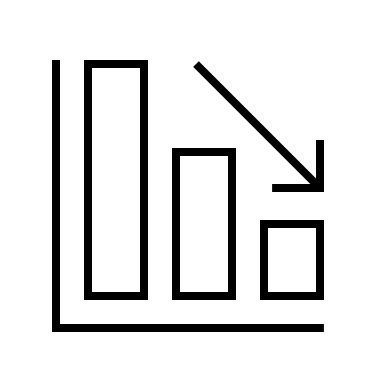 GDP growth, I quarter of 2022
GDP growth, the third quarter of 2016
14.4%
-0.2%
Inflation, October 2016
Inflation, April 2022
1%60-6
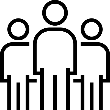 55-58%
Workforce participation
Workforce participation
The global energy and oil crisis is driving up inflation and undermining the ability to purchase. As if In order to supply populations much needed needs cost increased by 50,000 tugrik ,there are 250.2 thousand people are at risk.

When the inflation of the food group increases by 10%, 34.7 thousand of the 250.2 thousand people in the risk group will have difficulty purchase their basic food needs.
20%
30%
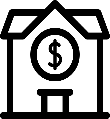 Pensions, allowances, welfare as a share of household income
Pensions, allowances, welfare as a share of household income
1.2 billion $
3.1 billion $
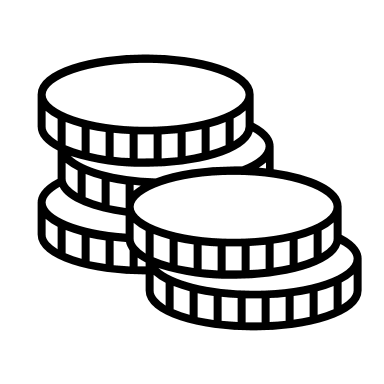 Official foreign currency reserves
Official reserves of foreign currency, May 2022
Source: Estimation of the MED, (Customs tax financial information technology center digital data)
Notes: Estimates made using a sampling method from expenditure data registered in the e-barimt system
Economic situation and problems
Economic policies and measures
Limit inflation
Price expolotion
LIMITING PRICE EXPOLOTION IS ESSENTIAL TO LIMITING INFLATION AND PREVENTING POVERTY.
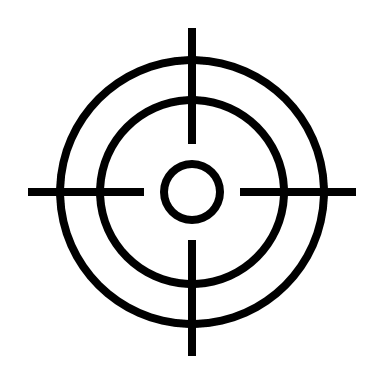 THE DIFFERENCE BETWEEN BORDER PRICES AND MARKET PRICES OF IMPORTED GOODS IS TOO HIGH.
RICE
TOMATOES
ONION
APPLE
vegetable OIL
3.7
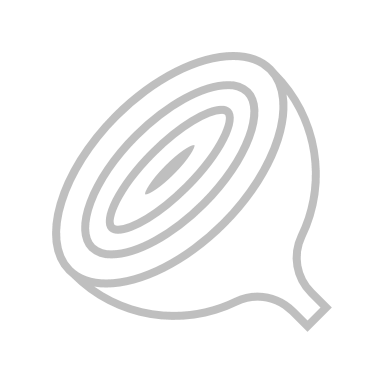 2.1
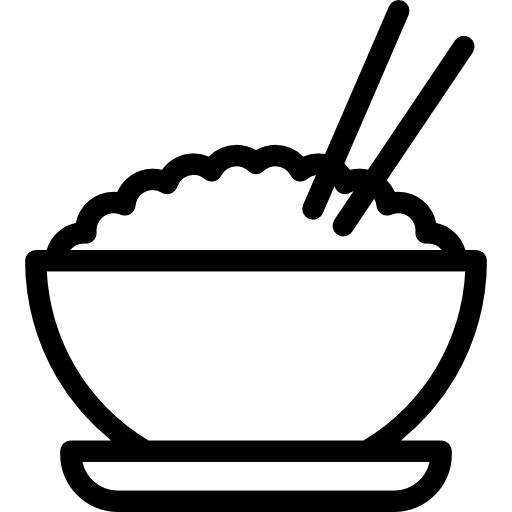 3.1
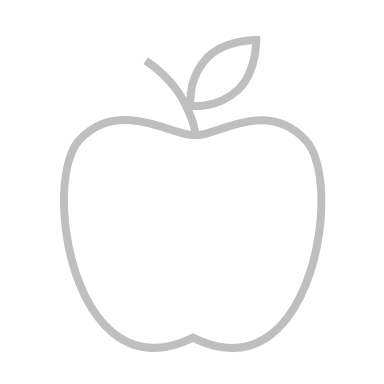 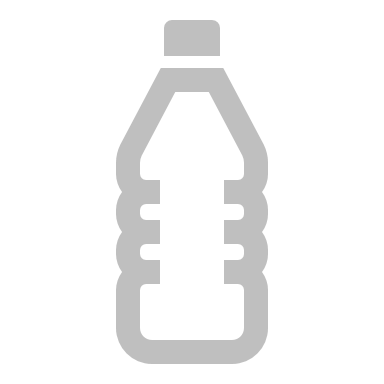 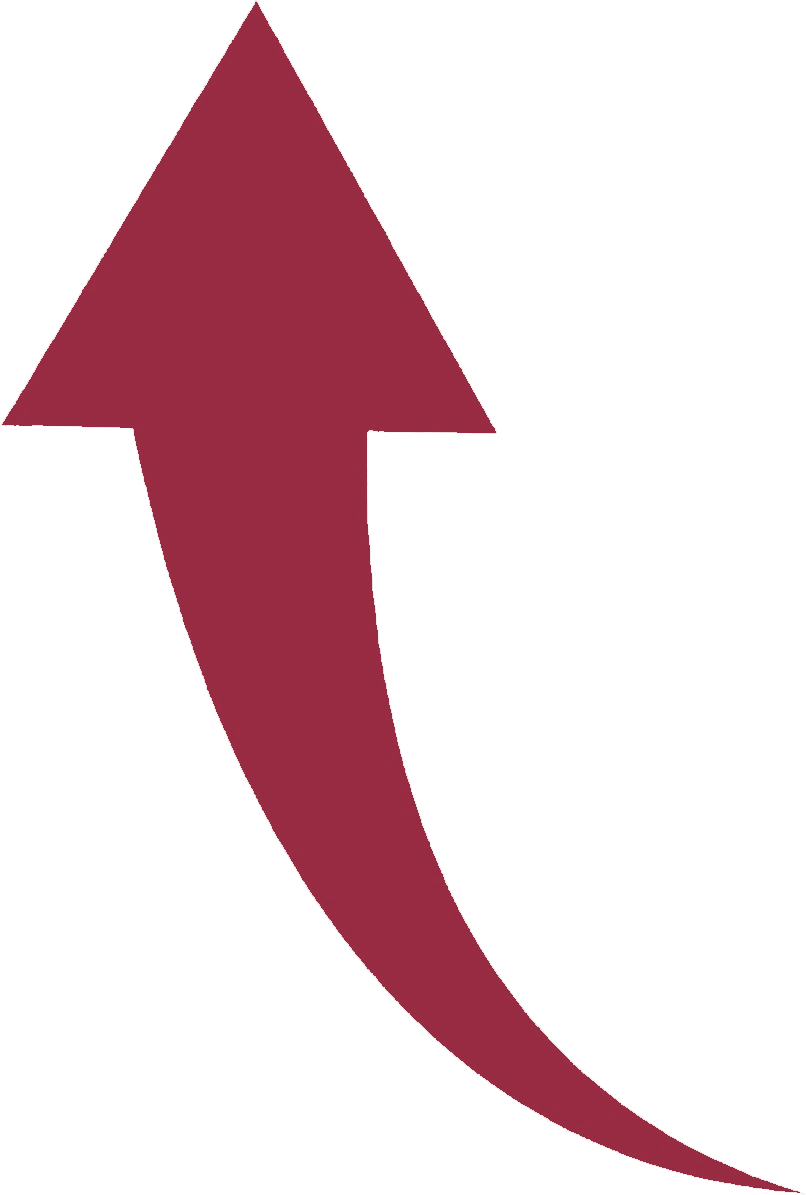 73%
94%
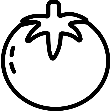 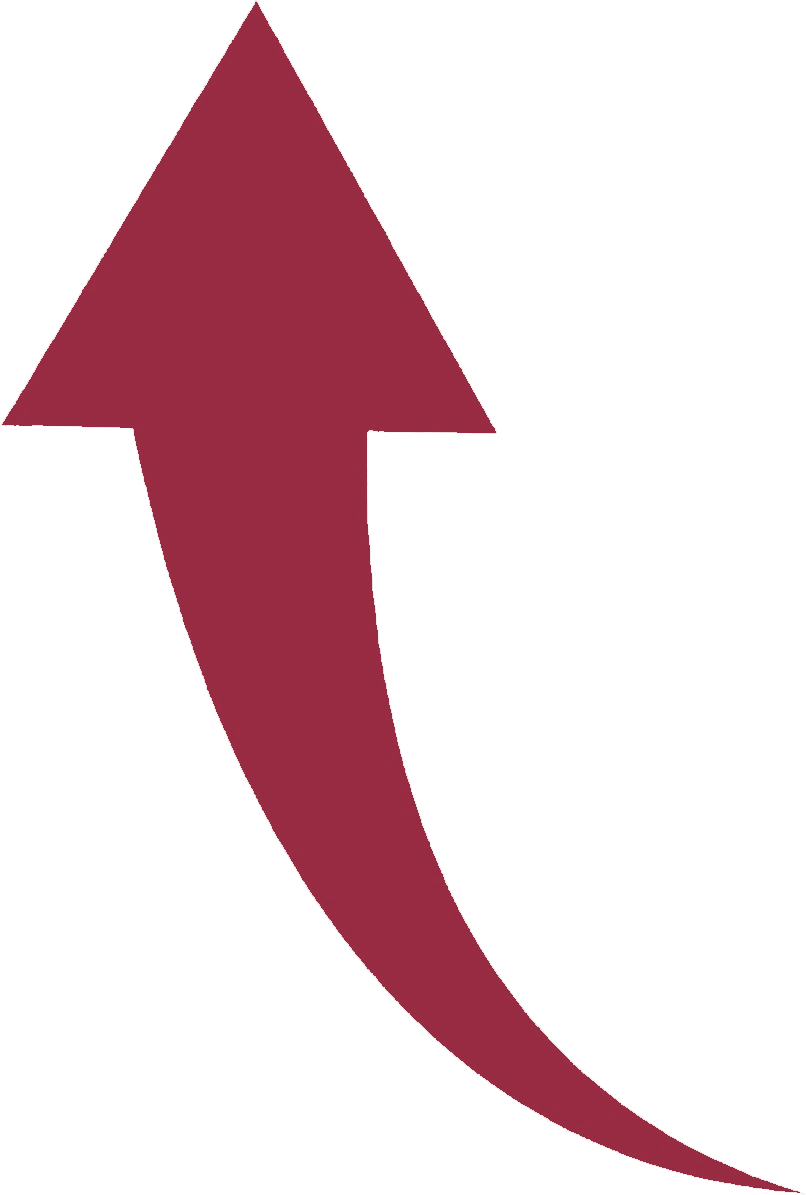 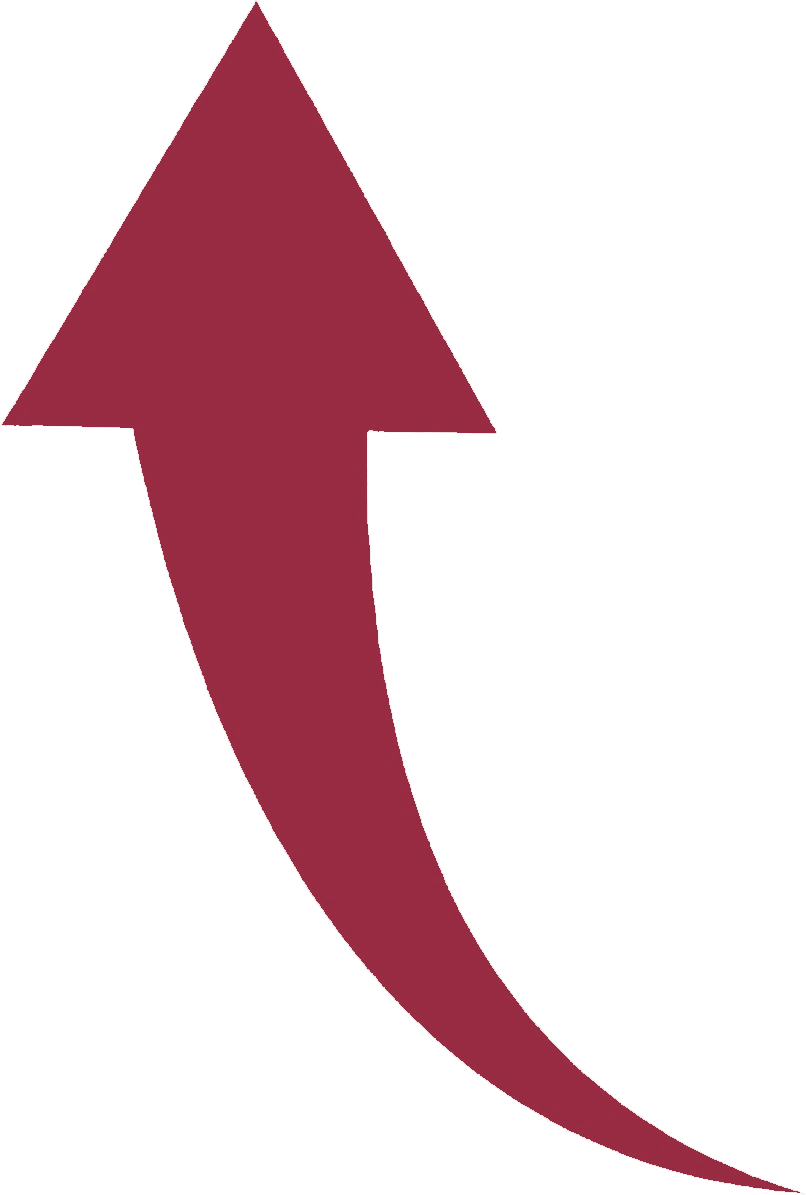 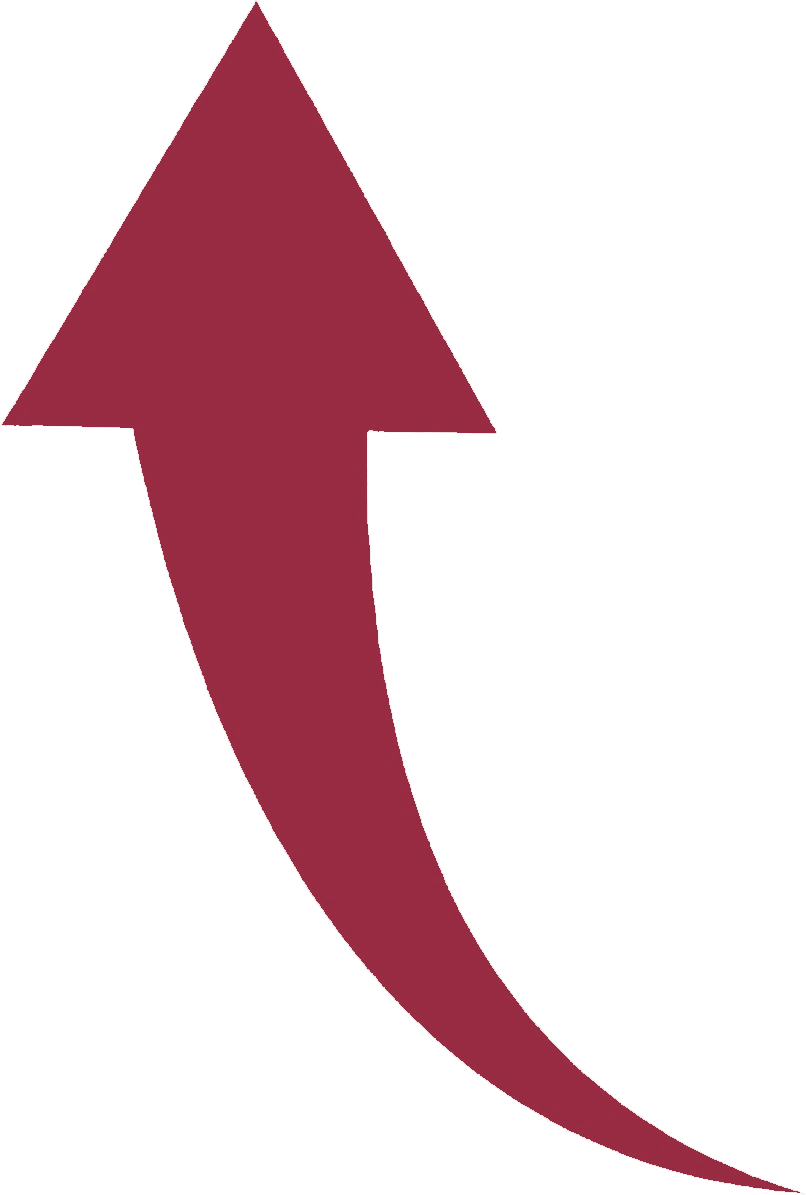 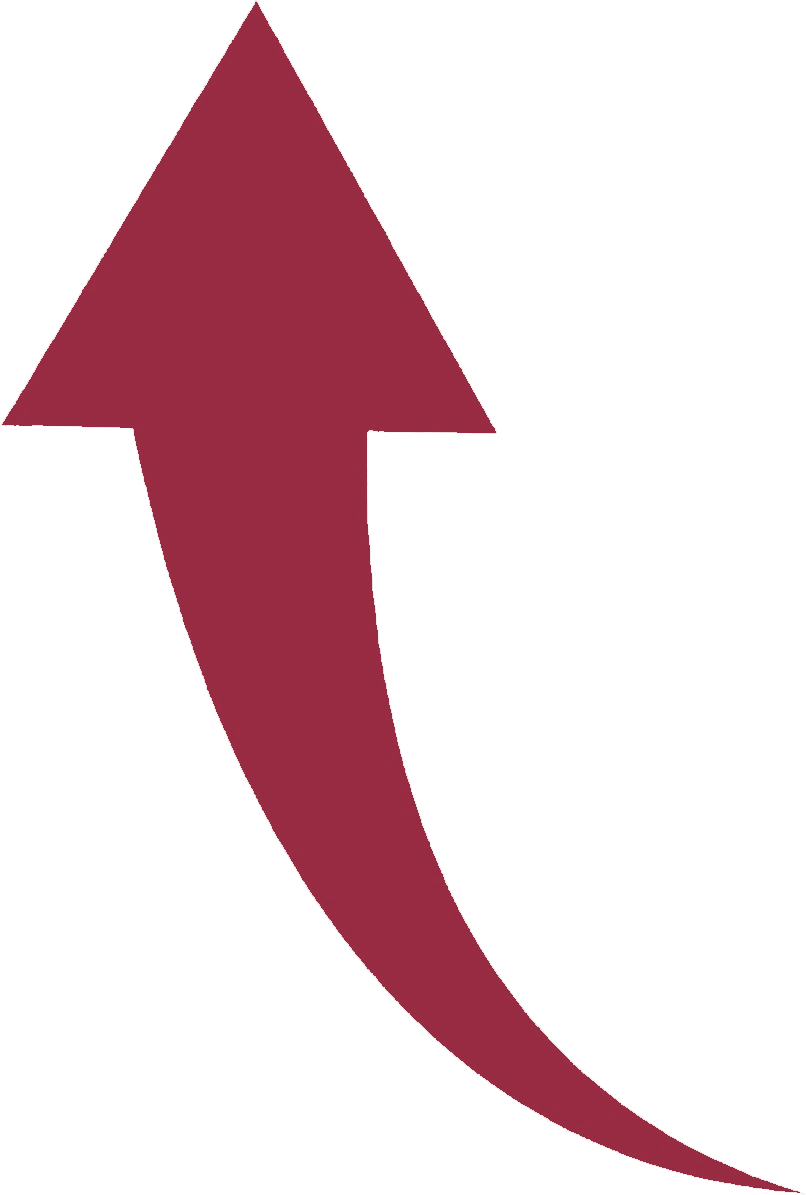 Importer price (supplier price + tax + 20% profit) 
Domestic retail prices (as of April 2022)
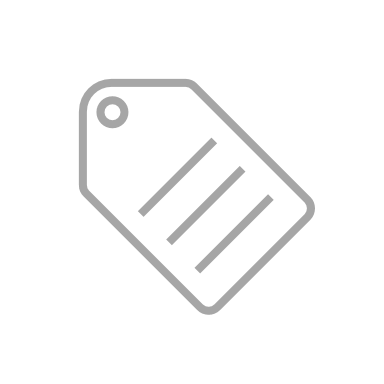 Limit inflation

To monitor the supply and sale of goods and product, and to prevent shortages – SSC

In case of necessity, the government itself will import some products and directly participate in stabilizing the market price
(Japan imports 90 percent of its wheat needs, and the government imports wheat and supplies it to the market.)
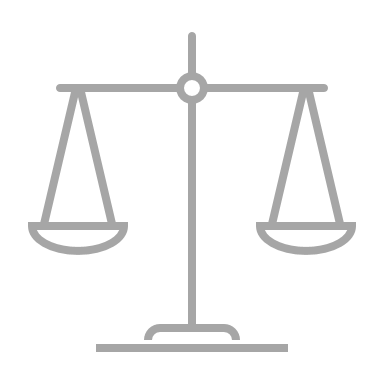 Increase supply channels

Increase the number of countries that import the main types of strategic goods and reduce dependence on one country
    
For example:
White rice :India, Japan, Taiwan, Singapore
Sugar: United Arab Emirates, Guatemala, Belgium, Egypt, Mauritius
Security and Sustainable Supply of Strategic Commodities Act

Create a unified supply and resource information system, enforce safety standards, and organize a sustainable supply chain
   
The following countries have this type of law:
Japan - wheat and rice
South Korea - rice and salt...
Russia - meat, flour, sugar ...
United States (1970s) - gasoline
such as Singapore and Hungary
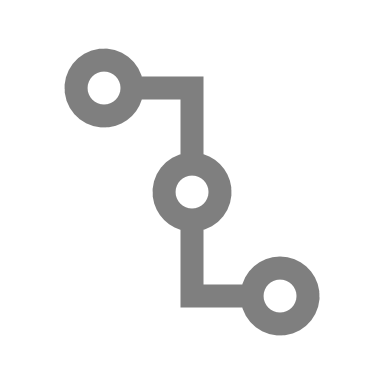 INTRODUCTION TO MEASURES TO ENSURE FOOD SUPPLY AND SECURITY
2. CURRENT CONDITIONS OF FOOD PRODUCTION, REGIONAL CHARACTERISTICS, RESOURCE OPPORTUNITIES
CURRENT SITUATION OF FOOD PRODUCTION
IMPORT DEPENDENCE AND SUPPLY LEVELS OF MAJOR FOOD PRODUCTS
FOOD SUPPLY LEVELS
2019 /in percentage/
962.1 million USD
IMPORT
DOMESTIC PRODUCTION
Fully supplied domestically
0%
100%
Animal meat
0%
100%
Төмс
1%
99%
Flour
33%
67%
Bakery products
38%
62%
Vegetable
41%
59%
Milk and milk products
Dependent on imports
49%
51%
Egg
33%
67%
Butter, 72% content
82%
18%
Milk
97%
3%
Salt
98%
2%
Fruits and berries
99%
1%
Poultry meat
0%
100%
Vegetable oil
Totally dependent on imports
0%
100%
Sugar
100%
0%
A variety of rice
0%
100%
Fish
100%
75%
25%
100%
75%
25%
0%
50%
50%
Appendix 4 of Order A/74 of 2017 of the Minister of Health
Recommended daily intake of calories and nutrients for the weighted average person
Source: National Statistics Office of Mongolian , 2021; General Department of Customs, 2021
MATRIX COMPARISON OF INTERNATIONAL SUPPLY NETWORKS
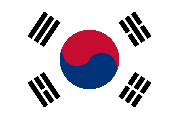 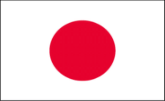 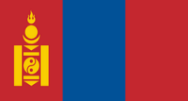 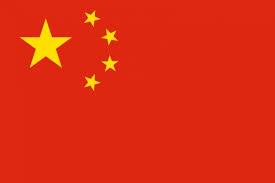 [Speaker Notes: Стандартын шаардлага хангасан үйлдвэрлэгчийн жагсаалт - Global food security index 2021 - д орсон улс орнууд 
1. Үнийн хүртээмжтэй байдал
2. Хүнсний хүртээмжтэй байдал
3. Хүнсний чанар, аюулгүй байдал
4. Байгалийн нөөц, чадамж]
CURRENT SITUATION OF FOOD PRODUCTION
RESOURCES OF PRINCIPAL FOOD PRODUCTS
Structure of food supply by source in 2019, percent
POTATO RESOURCE MAPPING
/ Total 182,638.2 tons/
Potato
A variety of rice
Meat
Flour
100%
Fish
99.8%
3257.4
7850.5
99.7%
0%
2920.2
2353.6
Meat and meat products
75%
24530.3
3929
1350.8
97.4%
0%
1957.2
Vegetable oil
2122.8
50%
4659.3
96.3%
2%
3179.2
2686
9852.9
25%
103803.1
87.1%
Legumes
3.3%
802
Fruits and berries
232,1
4163.2
445.7
193.5
69.3%
1762.3
3.4%
110.4
Milk and milk products
65.9%
47.0%
Poultry meat
476.8
63.7%
52.6%
56.0%
Bakery products
Butter
Sugar and sugar product
Source: National Statistics Office of Mongolian
Egg
Vegetable
CURRENT SITUATION OF FOOD PRODUCTION
RESOURCES OF PRINCIPAL FOOD PRODUCTS
Structure of food supply by source in 2019, percent
BEEF RESOURCE MAPPING
  /Total 413,573 tons/
Potato
A variety of rice
Meat
Flour
100%
Fish
99.8%
99.7%
33771.4
0%
Meat and meat products
75%
19193.2
18728.8
97.4%
17051.9
0%
Vegetable oil
29391.9
50%
14361.7
96.3%
2%
20727.3
28559.6
25%
42860
18847.1
87.1%
3.3%
Legumes
Fruits and berries
40082.5
22041
69.3%
3.4%
26856.5
13422.7
14951.9
20458.8
Milk and milk products
65.9%
47.0%
Poultry meat
63.7%
52.6%
10608.9
56.0%
6302.6
Bakery products
Butter
Source: Estimation of the MED, (statistic of the NSO)
Source: National Statistics Office of Mongolian
Sugar and sugar product
Egg
Vegetable
CURRENT SITUATION OF FOOD PRODUCTION
RESOURCES OF PRINCIPAL FOOD PRODUCTS
GRAIN RESOURCE MAPPING
/ Total 614,497.2 tons/
Structure of food supply by source in 2019, percent
Potato
A variety of rice
Meat
Flour
100%
Fish
13526
23435.8
99.8%
99.7%
28404.7
0%
37057.9
24.5
Meat and meat products
207359.6
75%
10
Увс
97.4%
0%
34711.1
Vegetable oil
1755
50%
69718.4
96.3%
2%
15783.4
13349
Дорнод
290.2
25%
147615.8
87.1%
3.3%
Legumes
Fruits and berries
4897.9
0
15761.8
770.1
6.2
69.3%
3.4%
18.8
0
65.9%
47.0%
Milk and milk products
Poultry meat
63.7%
52.6%
0
56.0%
Bakery products
Butter
Sugar and sugar product
Egg
Vegetable
Source: National Statistics Office of Mongolian
CURRENT SITUATION OF FOOD PRODUCTION
RESOURCES OF PRINCIPAL FOOD PRODUCTS
DRAWING OF MILK RESOURCES
/Total 2,040,316.1 tons/
Structure of food supply by source in 2019, percent
Potato
A variety of rice
Meat
Flour
100%
Fish
8,347.8
99.8%
18,318.7
99.7%
158,328.2
0%
Meat and meat products
75%
79,969.3
77,271.1
97.4%
55,775.1
0%
Vegetable oil
202,405.0
50%
112.014,8
96.3%
2%
83,896.0
139,713.3
25%
184,113.7
77035.3
87.1%
3.3%
Legumes
Fruits and berries
157,024.8
112,931.2
69.3%
3.4%
111,124.4
61490.9
67,825.0
144,294.0
65.9%
47.0%
Milk and milk products
Poultry meat
63.7%
52.6%
9,853.2
62,669.5
56.0%
57,819.5
Bakery products
Butter
Source: National Statistics Office of Mongolian
Source: Estimation of the MED, (statistic of the NSO)
Sugar and sugar product
Egg
Vegetable
CURRENT SITUATION OF FOOD PRODUCTION
IMPORT OF PRINCIPAL FOOD PRODUCTS
TOTAL IMPORT OF SUGAR, /68,445.9 tons/
Structure of food supply by source in 2019, percent
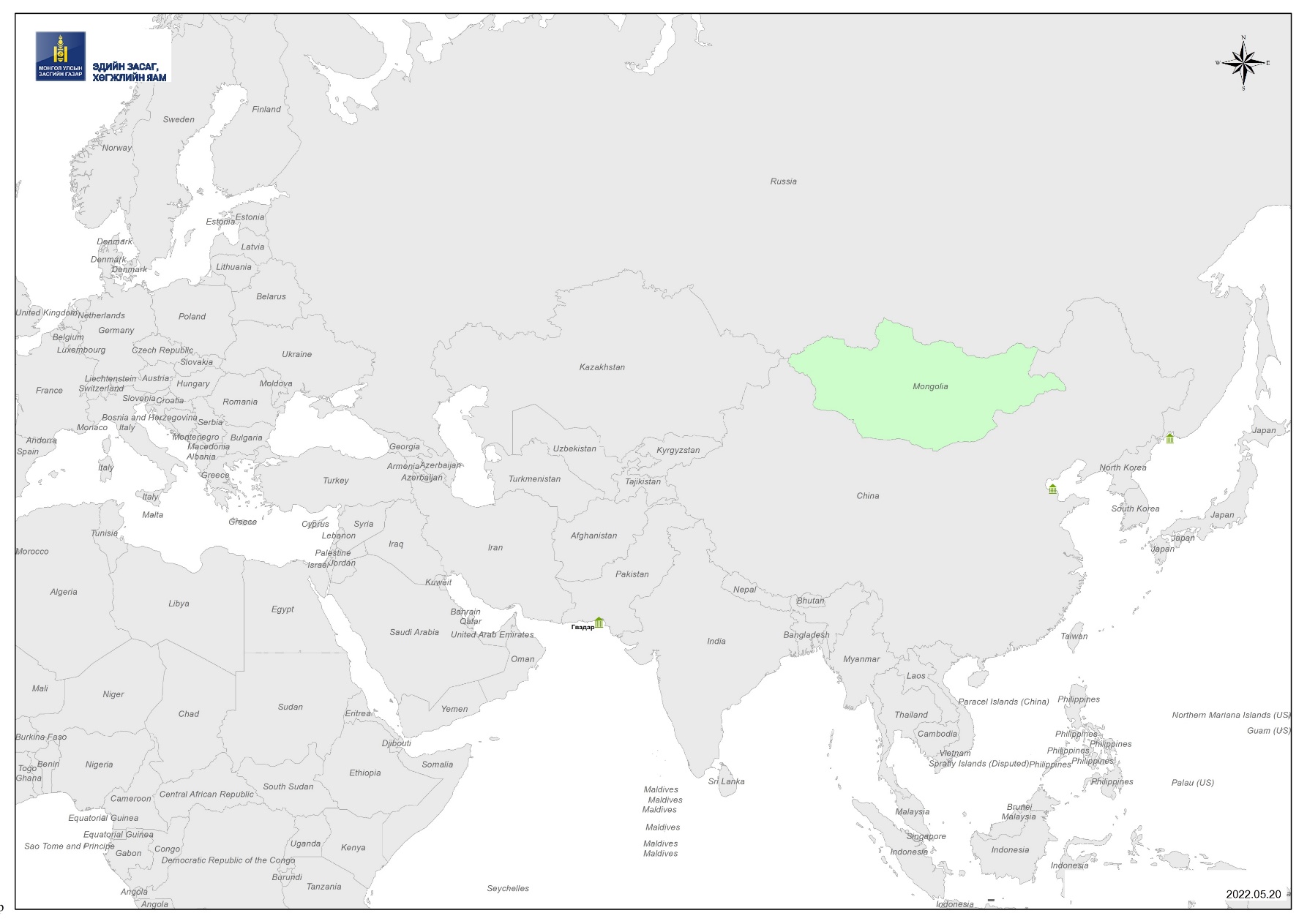 Potato
A variety of rice
Meat
Flour
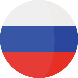 ОХУ-2,766.5
100%
99.8%
Fish
99.7%
0%
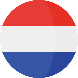 Нидерланд-26.7
97.4%
Meat and meat products
75%
0%
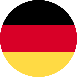 Герман-44.3
Vegetable oil
96.3%
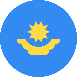 2%
Казахстан-16.8
50%
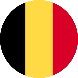 Бельги-1,393
87.1%
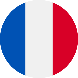 3.3%
Франц-4.5
25%
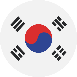 БНСУ-601
Legumes
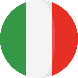 Fruits and berries
Итали-482.3
69.3%
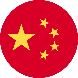 3.4%
БНХАУ-2.0
65.9%
47.0%
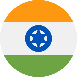 Энэтхэг-22,400.8
63.7%
52.6%
Milk and milk products
56.0%
Poultry meat
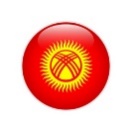 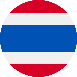 Тайланд-24,630.9
Эмират-11,008
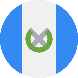 Гватемал-3,640
Bakery products
Butter
Source: National Statistics Office of Mongolian
Sugar and sugar product
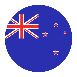 Шинэзеланд-224
Бусад-1,954
Egg
Vegetable
Source: General Department of Customs
[Speaker Notes: Дотоодын чихрийн үйлдвэрлэл ийм өндөр байх уу
https://president.mn/23851/?fbclid=IwAR3Rrwn-6IX2Anfs91xPKRbj_O7jFBsfTJnpVUfN8OTorL6r1UkU59z_6d8
2019 оны байдлаар  манайх дотооддоо 34.4т чихэр дотооддоо үйлдвэрлэсэн.]
CURRENT SITUATION OF FOOD PRODUCTION
RESOURCES OF PRINCIPAL FOOD PRODUCTS
MAPPING OF FOOD VEGETABLE RESOURCES
  /Total 121,743.4 tons/
Structure of food supply by source in 2019, percent
Potato
A variety of rice
Meat
Flour
100%
Fish
99.8%
5847.6
17144.9
99.7%
0%
Meat and meat products
75%
Хөвсгөл
2506.6
2110.4
97.4%
1554.1
6318.9
0%
36498.7
Vegetable oil
50%
1495.9
96.3%
2%
1595.4
1929.6
2541
25%
1156.8
15470.8
87.1%
3.3%
Legumes
Fruits and berries
22289.8
378.2
69.3%
3.4%
2771.7
489.5
160.7
65.9%
47.0%
1025.4
Milk and milk products
Poultry meat
63.7%
52.6%
252.1
222.5
56.0%
986.2
Bakery products
Butter
Source: National Statistics Office of Mongolian
Sugar and sugar product
Egg
Vegetable
CURRENT SITUATION OF FOOD PRODUCTION
IMPORT OF PRINCIPAL FOOD PRODUCTS
DRAWING OF CHICKEN STOCK
  /Total 807.93 thousand tol/
Structure of food supply by source in 2019, percent
Potato
A variety of rice
Meat
Flour
100%
Fish
99.8%
1.2
29.9
99.7%
0%
Meat and meat products
75%
398.5
97.4%
9.5
0%
Vegetable oil
50%
11.3
96.3%
2%
7.7
1.1
2.9
25%
87.1%
3.3%
Legumes
Fruits and berries
333.9
5.6
69.3%
3.4%
4.0
65.9%
47.0%
Milk and milk products
Poultry meat
63.7%
52.6%
Import of eggs
56.0%
Total-195.8 /million./
Bakery products
Butter
Russia-192.3 /million /
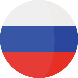 Source: National Statistics Office of Mongolian
Sugar and sugar product
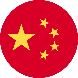 China-0.8 / million /
Egg
Vegetable
Other-2.7 /million /
Source: General Department of Customs
CURRENT SITUATION OF FOOD PRODUCTION
IMPORT OF PRINCIPAL FOOD PRODUCTS
TOTAL IMPORT OF APPLES AND PEARS /16,842.3 tons/
Structure of food supply by source in 2019, percent
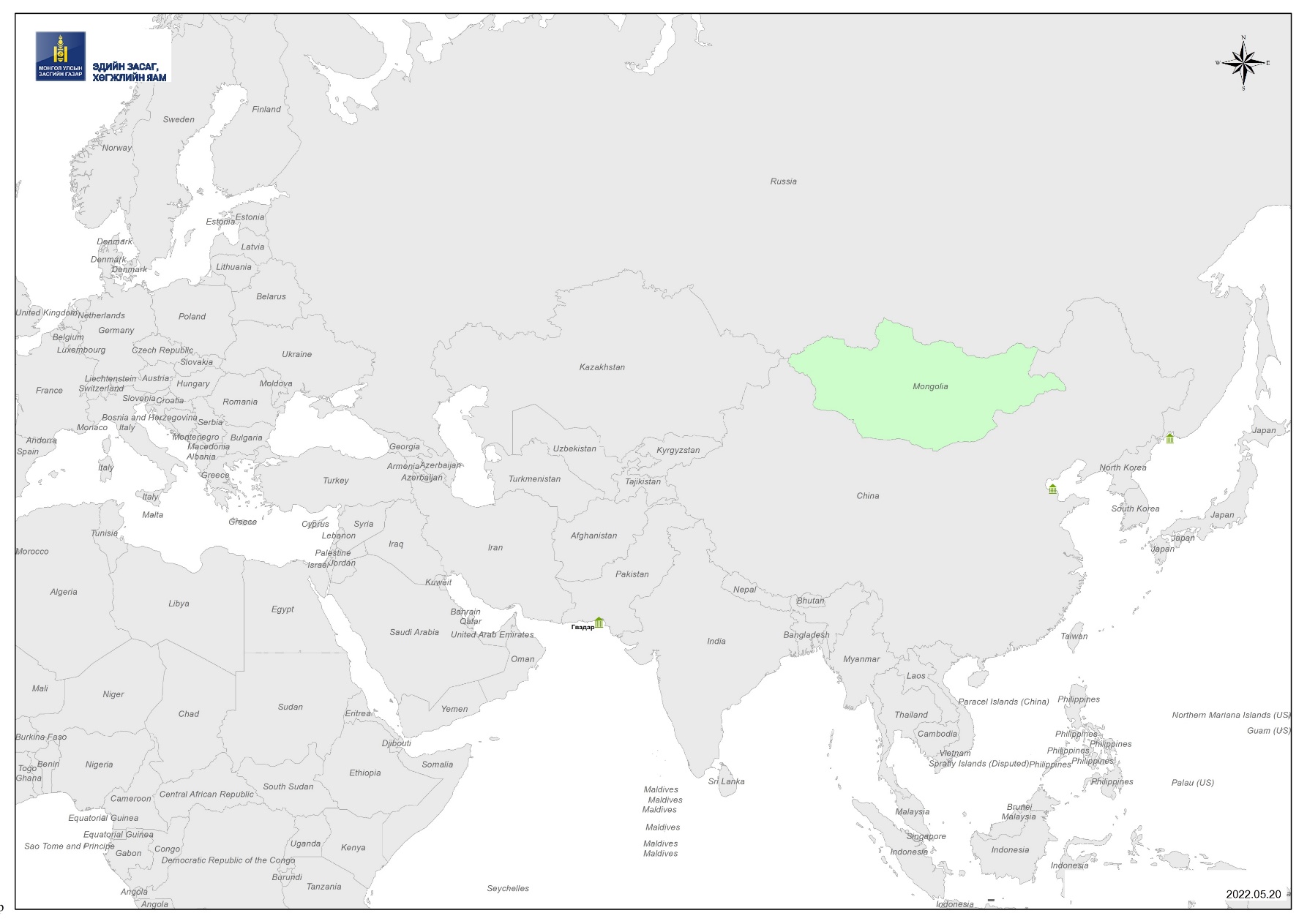 Potato
A variety of rice
Meat
Flour
100%
Fish
99.8%
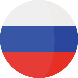 Russia-176.2
99.7%
0%
Meat and meat products
75%
97.4%
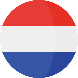 Netherlands-26.7
0%
Vegetable oil
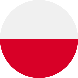 50%
Poland-9,686
96.3%
2%
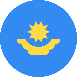 Kazakhstan-16.8
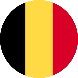 Belgium-1,894.3
25%
87.1%
3.3%
Legumes
Fruits and berries
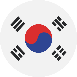 South Korea-176.2
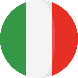 Italy-482.3
69.3%
3.4%
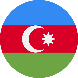 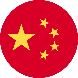 Azerbaijan-252
China-3,334.1
65.9%
47.0%
Milk and milk products
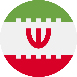 Iran-53.1
Poultry meat
63.7%
52.6%
56.0%
Bakery products
Butter
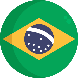 Brazil-8.7
Source: National Statistics Office of Mongolian
Sugar and sugar product
Egg
Vegetable
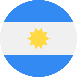 Argentina-55
Others-623.6
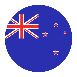 New Zealand-224
Source: General Department of Customs
CURRENT SITUATION OF FOOD PRODUCTION
IMPORT OF PRINCIPAL FOOD PRODUCTS
TOTAL IMPORT OF VEGETABLE OIL /9,383.2 tons/
Structure of food supply by source in 2019, percent
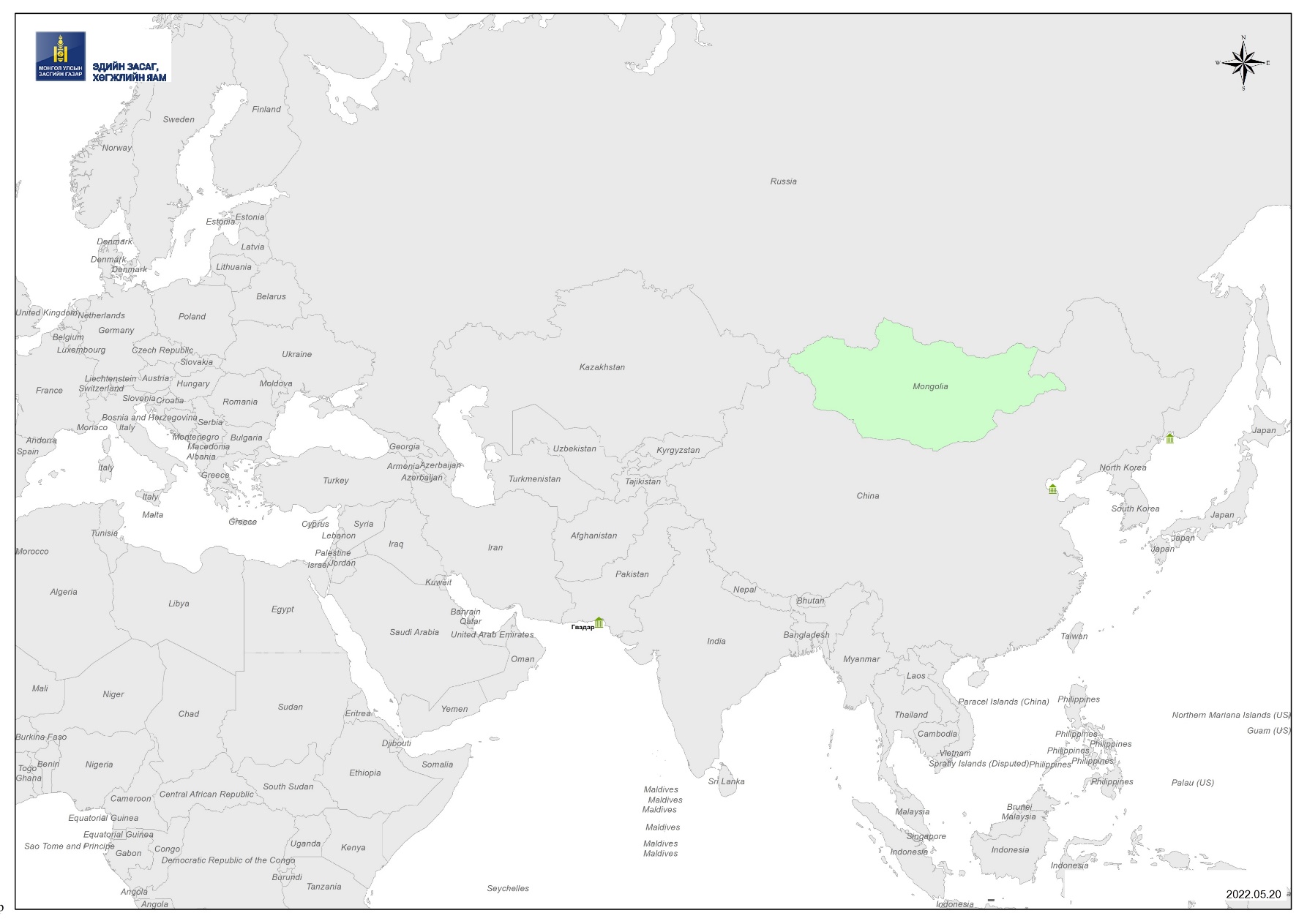 Potato
A variety of rice
Meat
Flour
100%
Fish
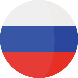 Russia-8,993.9
99.8%
99.7%
0%
Meat and meat products
75%
97.4%
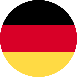 0%
Germany-32.5
Vegetable oil
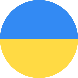 Ukraine-342.8
50%
96.3%
2%
25%
87.1%
3.3%
Legumes
Fruits and berries
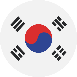 South Korea-6.6
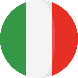 Italy-3
69.3%
3.4%
65.9%
47.0%
Milk and milk products
Poultry meat
63.7%
52.6%
56.0%
Bakery products
Butter
Source: National Statistics Office of Mongolian
Sugar and sugar product
Egg
Vegetable
Others-4.3
Source: General Department of Customs
CURRENT SITUATION OF FOOD PRODUCTION
IMPORT OF PRINCIPAL FOOD PRODUCTS
TOTAL IMPORT OF WHITE RICE /49,004.2 tons/
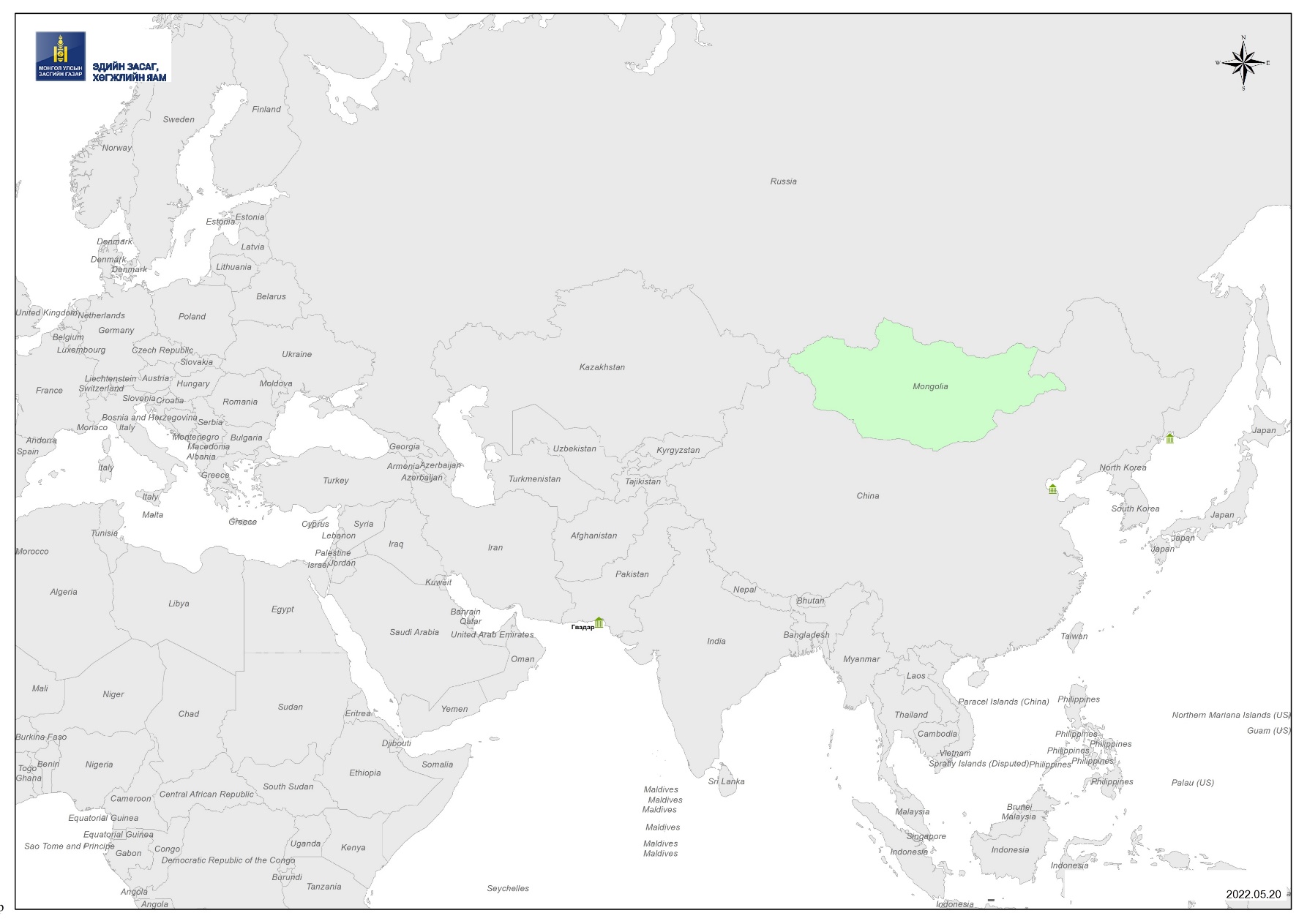 Structure of food supply by source in 2019, percent
Potato
A variety of rice
Meat
Flour
100%
Fish
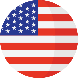 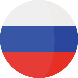 America-242.5
99.8%
Russia-12,655.4
99.7%
0%
Meat and meat products
75%
97.4%
0%
Vegetable oil
50%
96.3%
2%
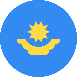 Kazakhstan-1823.8
25%
87.1%
3.3%
Legumes
Fruits and berries
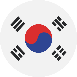 Republic of Korea-32
69.3%
3.4%
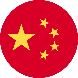 China-15,248
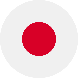 Japan-208
65.9%
47.0%
Milk and milk products
Poultry meat
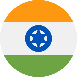 63.7%
52.6%
India-240.5
56.0%
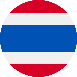 Thailand-165.1
Bakery products
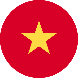 Vietnam-18,210
Butter
Source: National Statistics Office of Mongolian
Sugar and sugar product
Egg
Vegetable
Other-31.1
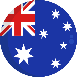 Australia-147.8
Source: General Department of Customs
CURRENT SITUATION OF FOOD PRODUCTION
AGRICULTURE LOGISTICS, SUPPLY CENTER, PRODUCTION, CLUSTER DEVELOPMENT LOCATION
FOOD PRODUCTION RESOURCE ALL GREEN DEVELOPMENT VALLEY
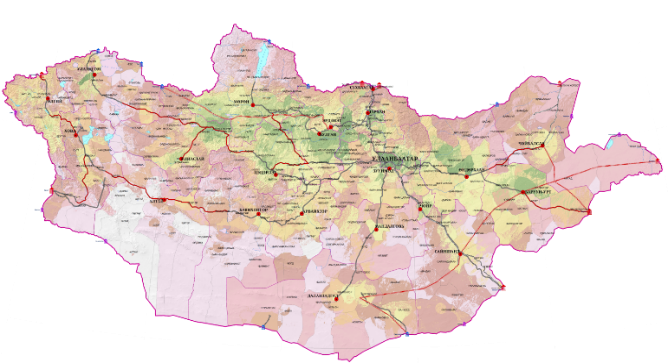 Өлгий
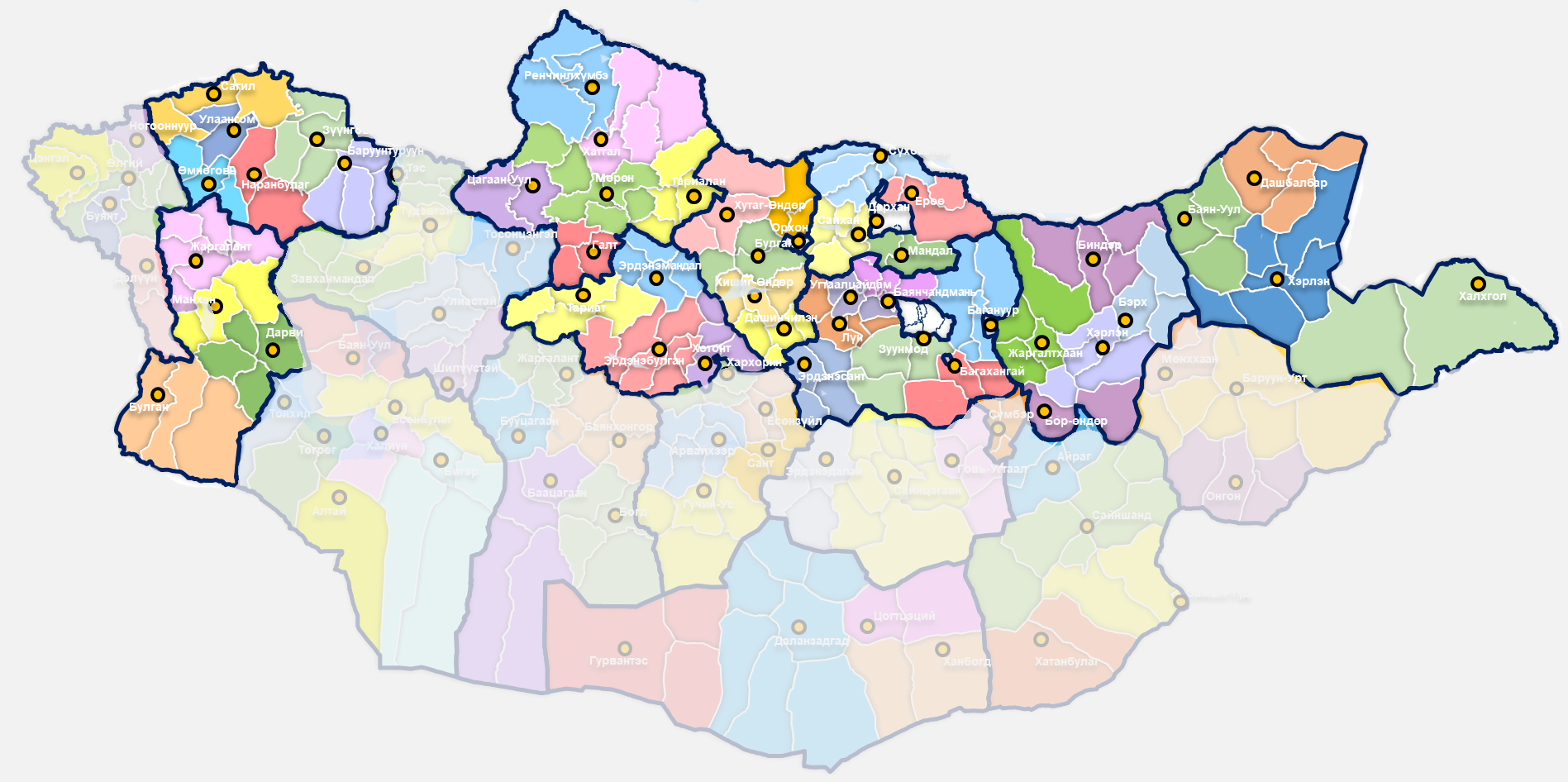 Улиастай
+
=
Алтай
Баруун-Урт
Баянхонгор
MICRO REGIONS OF THE ENTIRE ECONOMY CENTRAL FOR GROWTH
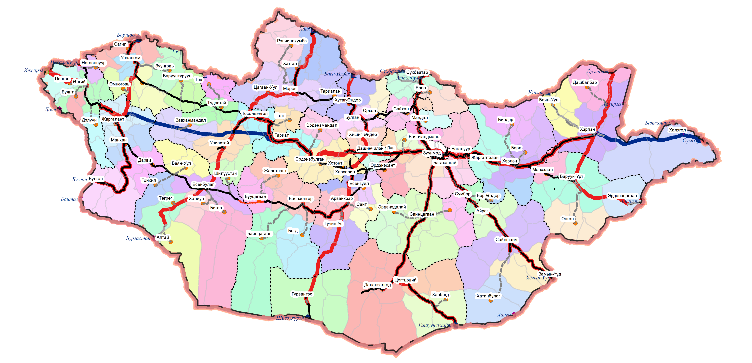 Мандалговь
Арвайхээр
Сайншанд
Даланзадгад
Source: Estimation of the MED
INTRODUCTION TO MEASURES TO ENSURE FOOD SUPPLY AND SECURITY
3. INTERNATIONAL EXPERIENCE IN DEVELOPING FOOD PRODUCTION CLUSTER AND SUPPLY NETWORK
SHORT-TERM SOLUTIONS
ELECTRONIC SYSTEMS FOR INTEGRATED TRANSPORT AND WAREHOUSE OF STRATEGIC INVENTORY
INTEGRATED VIRTUAL SYSTEM FOR SPECIAL PERMITS, TRANSPORT, STORAGE
Unified Tax Administration System
Integrated tax management system
If not registered in the VAT system, the permit will be revoked
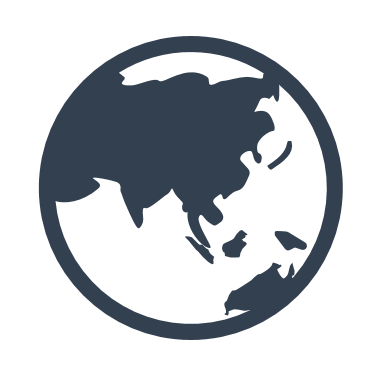 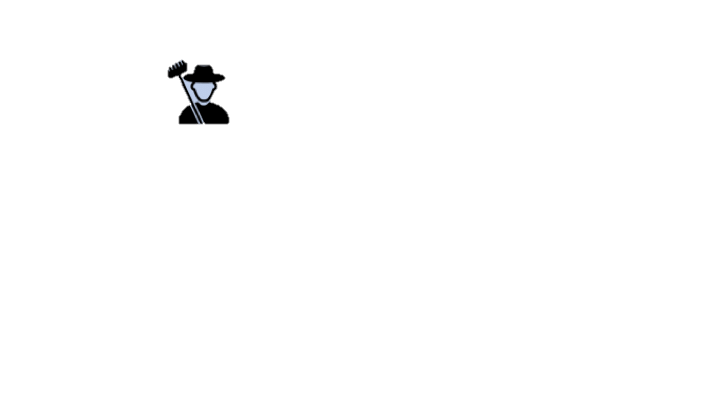 Electronic reporting system
Unified inventory system 2019
Electronic reporting system
Unified inventory system 2019
Resource information
Resource information
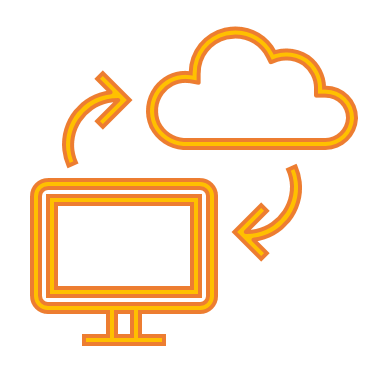 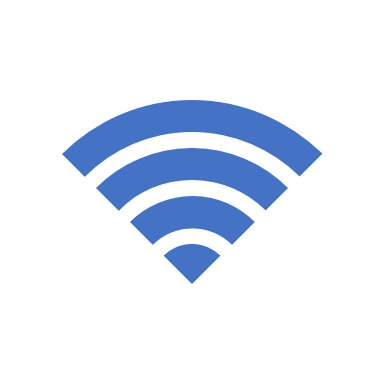 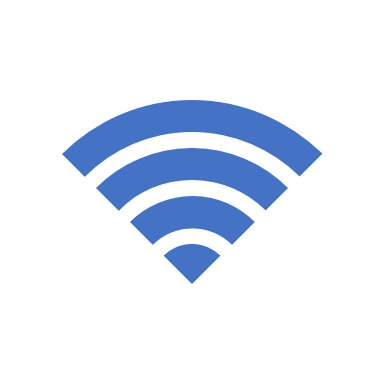 FOREIGN SUPPLIER
Customs authorities
Logistics center
SUPPLIER
(FARMER)
Import Enterprise
Domestic industry and enterprises
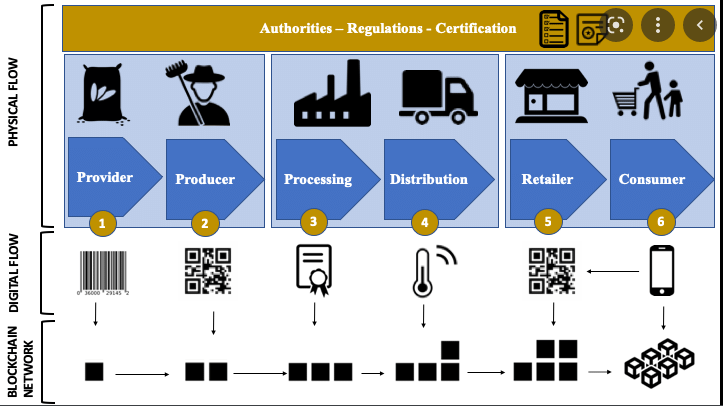 Meat
Milk
Flour
Vegetable
Delicate vegetables
Salt
...
Rice
Sugar
Medicine
Fruit
...
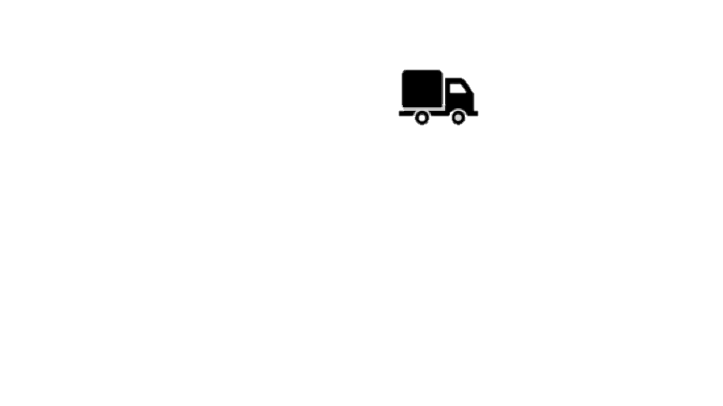 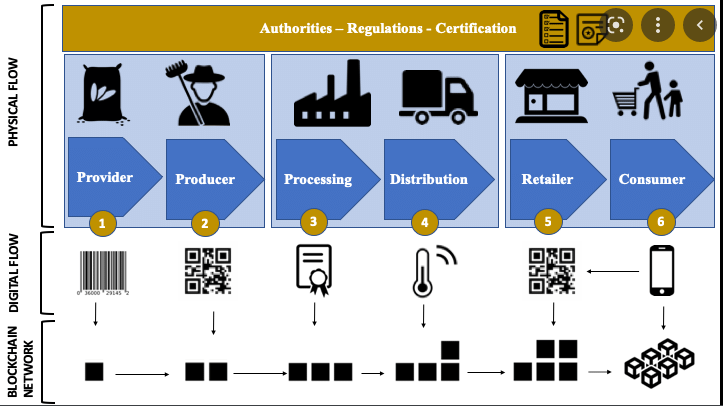 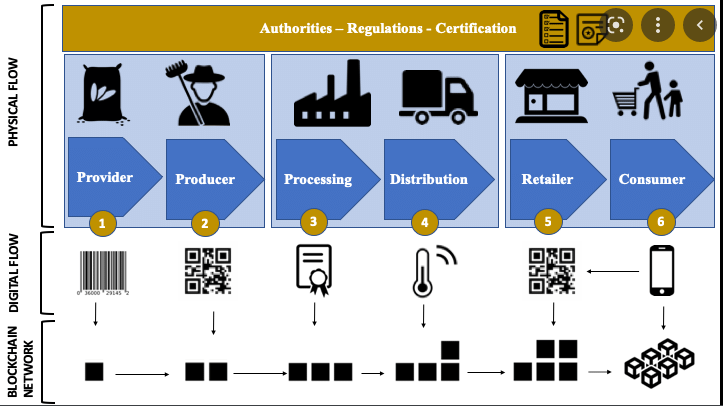 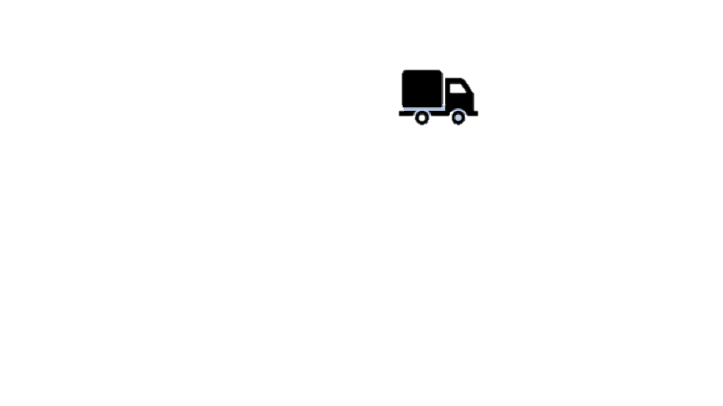 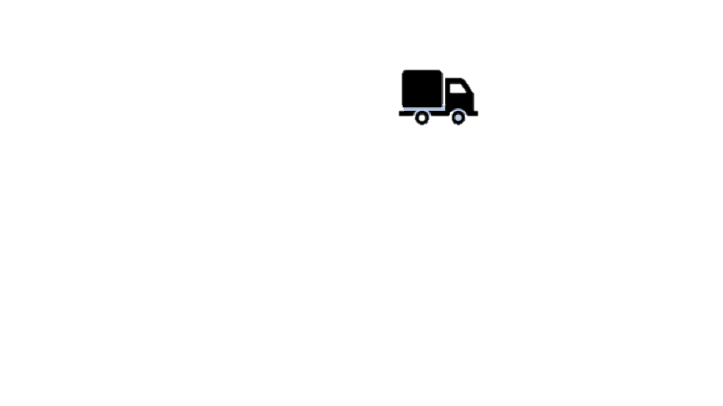 License
License
List of suppliers of standard products
Purchase request
Coding every domestically produced product
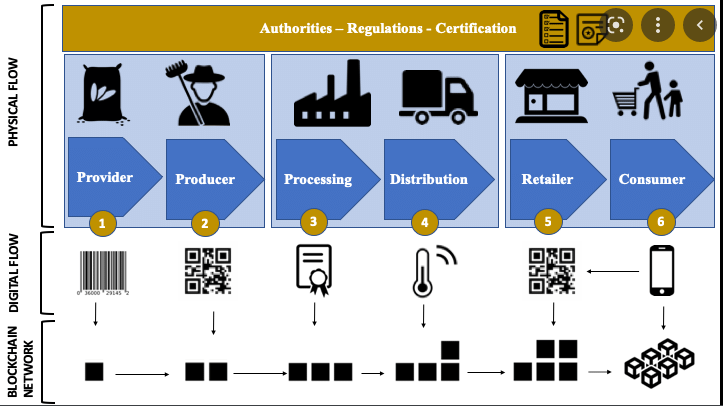 SYSTEMS IN USE
Electronic Reporting System
value
Integrated tax management system

Electronic reporting system

Integrated inventory system

E-Barimt
Unified Tax Administration System (UTS)
Unified Tax Administration System (UTS)
Retailers
Fair competition will be established in the market and exploitative price inflation will be curbed.
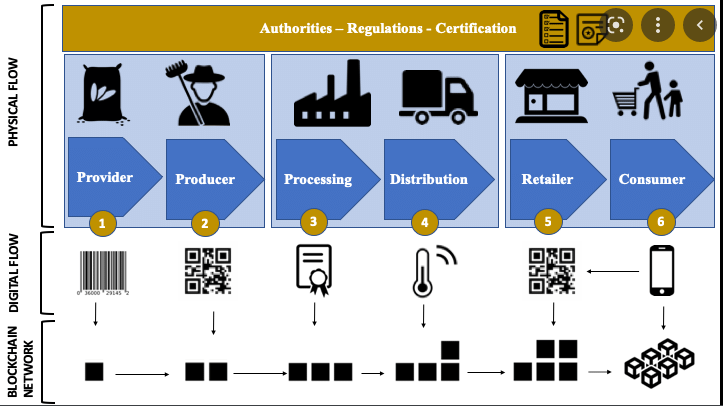 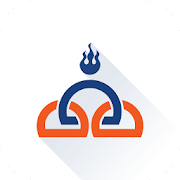 INFORMATION ON FOOD SAFETY AND STANDARDS
E-Barimt
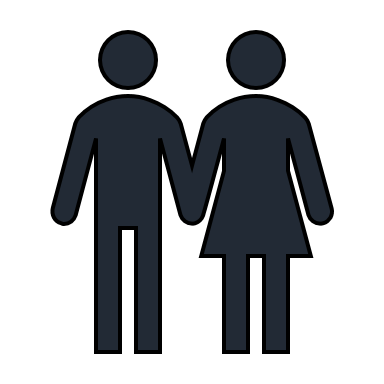 Limit cross-selling.
USER
GOVERNMENT REGULATION OF FOOD SUPPLY AND SAFETY - AT 3 LEVELS
Macro
/ Legal environment /
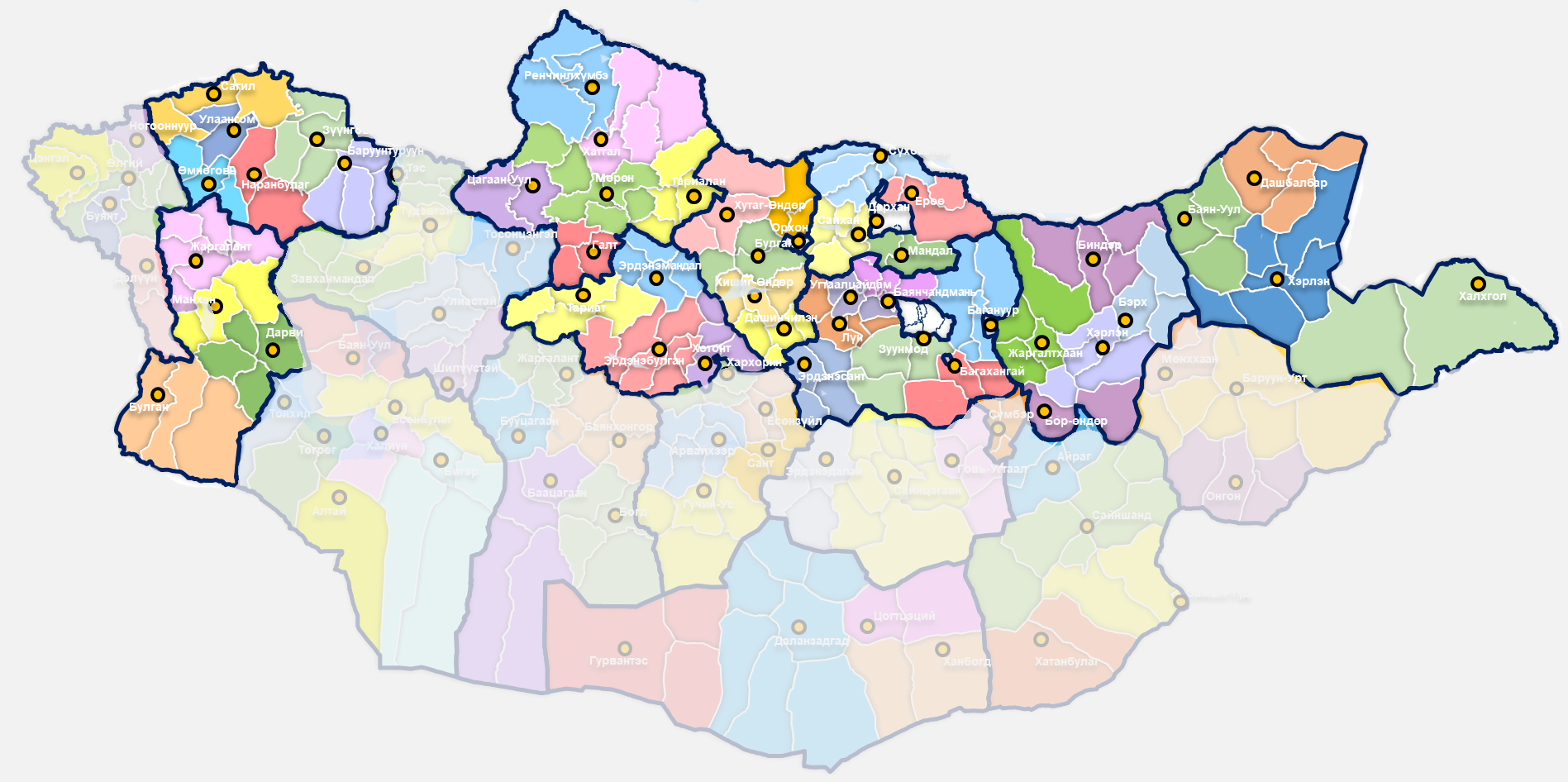 Meso
/Optimization/
Land organization
БХБЯ
Location
/Resources/
ХХААХҮЯ
Micro
/Project management/
Registration and Tracking Agreement
ХХААХҮЯ, ЭЗХЯ, ГТСМТТ
Investment
ЭЗХЯ, СЯ
Logistics and supply center for agriculture
ХХААХҮЯ
Engineering Infrastructure
БХБЯ, ЭХЯ
Research Institute
ХААИС, ШУА
Funding scheme
ХХААХҮЯ, СЯ
Warehouse
ХХААХҮЯ, БХБЯ
License
ХХААХҮЯ, ХЗДХЯ
Highway
ЗТХЯ
Control
Examination
МХЕГ
Project management
ХХААХҮЯ, ...
Cooperatives and Partnerships
ХХААХҮЯ,
Human Resources
БСШУЯ, 
ХХААХҮЯ
United Wholesale Market
ХХААХҮЯ, ...
Transportation
Logistics
ЗТХЯ
Supplier
ХХААХҮЯ
Food Laboratory
МХЕГ,
Public procurement
БСШУЯ, ...
Non-tariff regulation
Яамдууд
Financial assistance
СЯ, ЭЗХЯ
Tax policy
СЯ
Integrated electronic management system - research and results
SUGGESTION FOR PROTOCOL
The following additions are suggested to the draft resolution of the Parliament
In part 2 of protocol, it is stated that "Establishing a unified information system for the supply and resources of strategic goods, enforcing safety standards, and drafting a law on the "Safety and sustainable supply of strategic goods";
In part 3 of protocol, "In order to sustainably organize the logistics and supply chain of strategic goods, the confirmation system will be transferred to online form, and an integrated electronic system for transportation and storage will be created and introduced."
In the 3rd part of protocol , "To define the project financing scheme in detail, to support the formation of investment sources, and to support the demand for final products through government procurement";

In the 3rd part of the draft resolution, "Connecting locations with warehouses, logistics, and supply centers in the food production supply chain with national highways with paved highways";
THANK YOU 
FOR YOUR ATTENTION